Наша школа
,,Десанка Максимовић,,
Ово смо ми
Михајло
Ово смо ми
КРИСТИЈАН
Ово смо ми
Софија
Ово смо ми
Илија
Ово смо ми
Влада
Ово смо ми
Душан
Визија нашег пројекта
Место где планирамо парк
Овако је сада
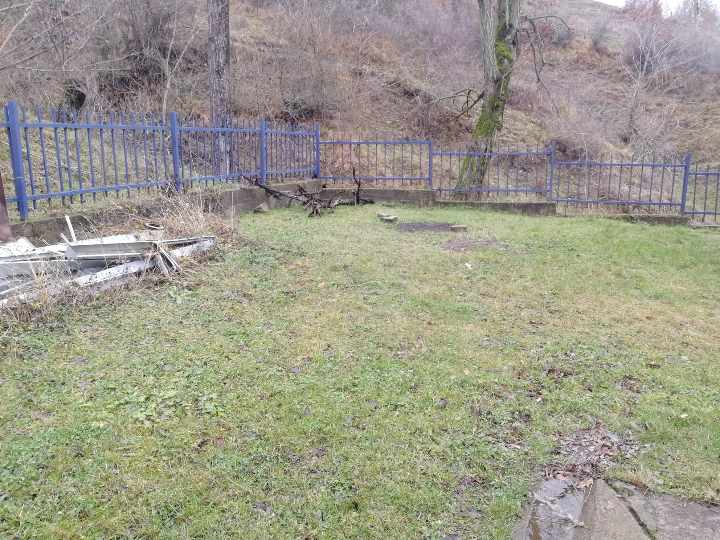 Овако смо почели
Договор о раду
Подела дужности
Поштујемо време
Пратимо упутства
Реализација пројекта
Обележавамо и меримо
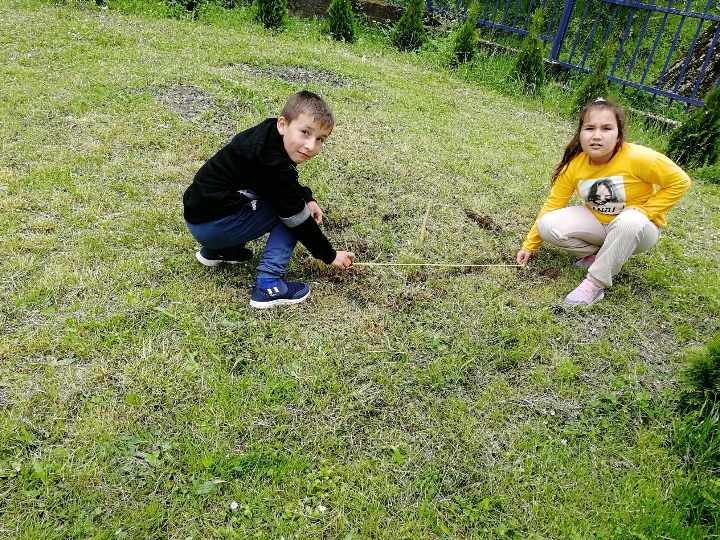 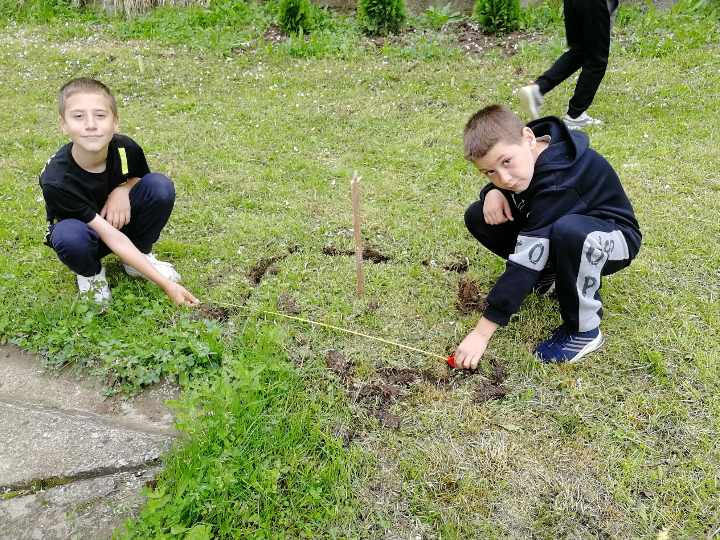 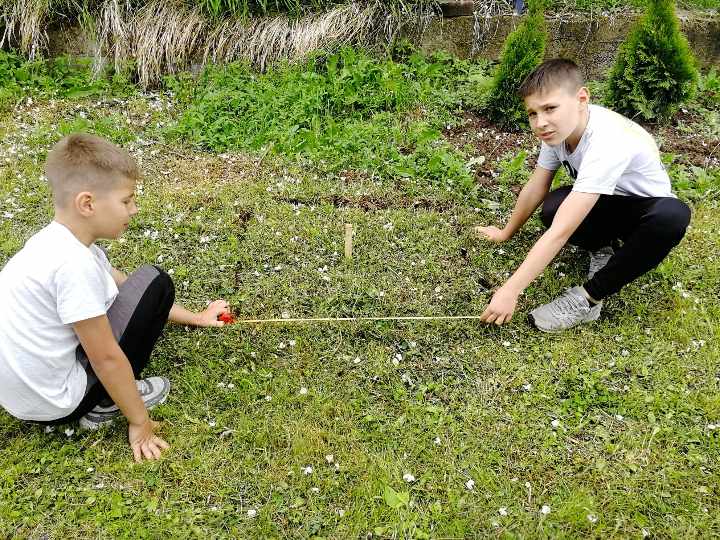 Припрема и садња украсног дрвећа
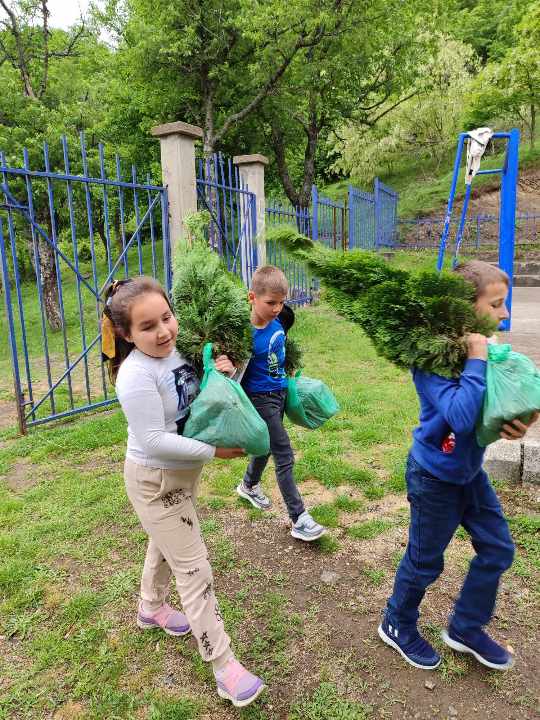 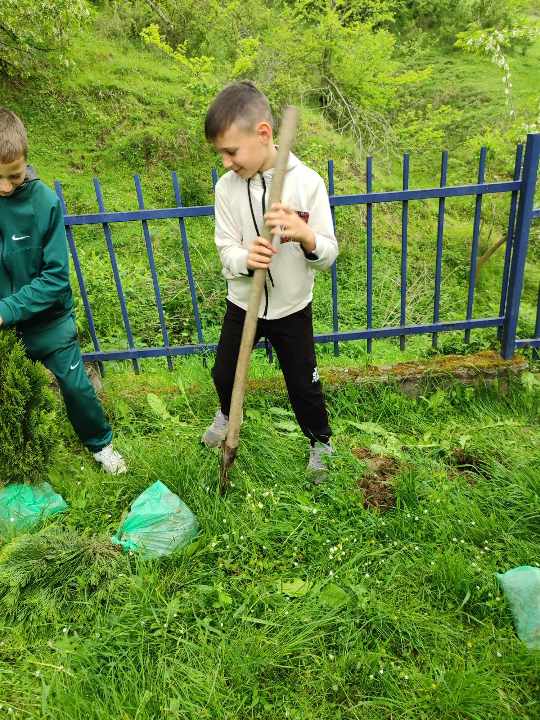 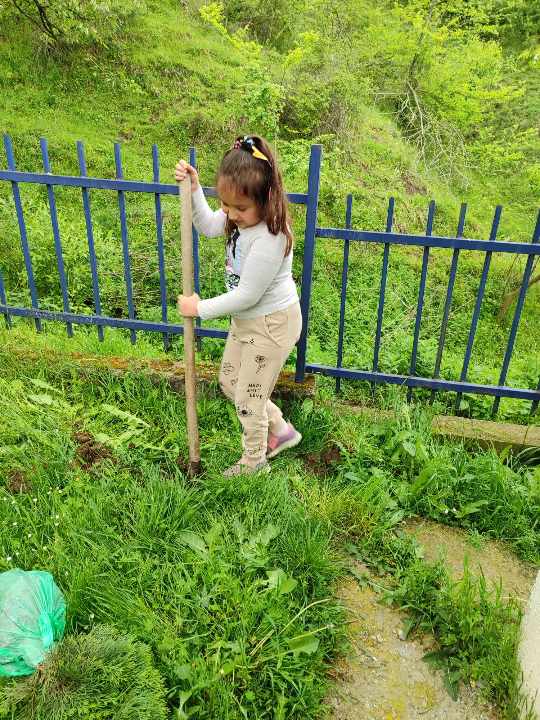 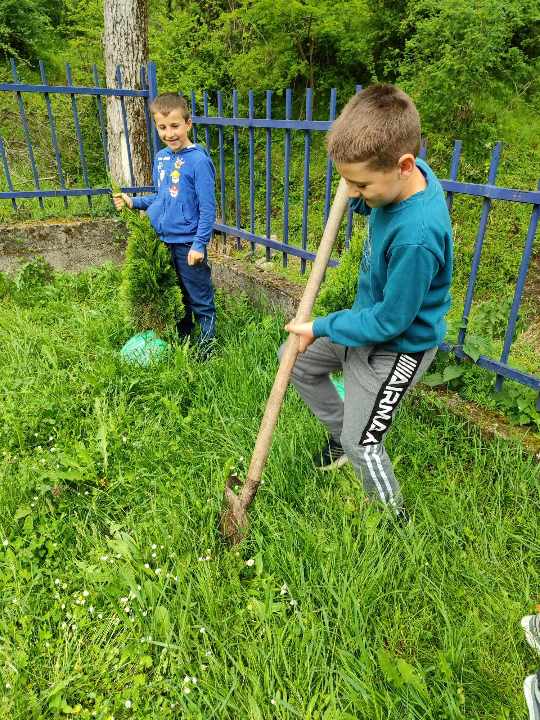 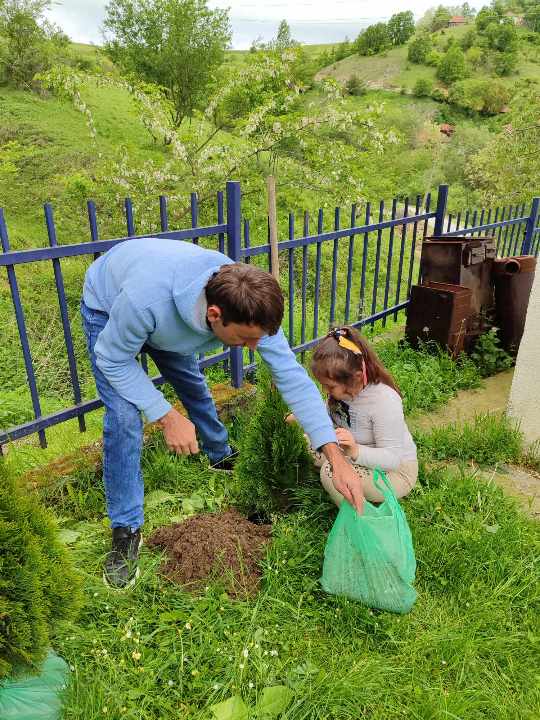 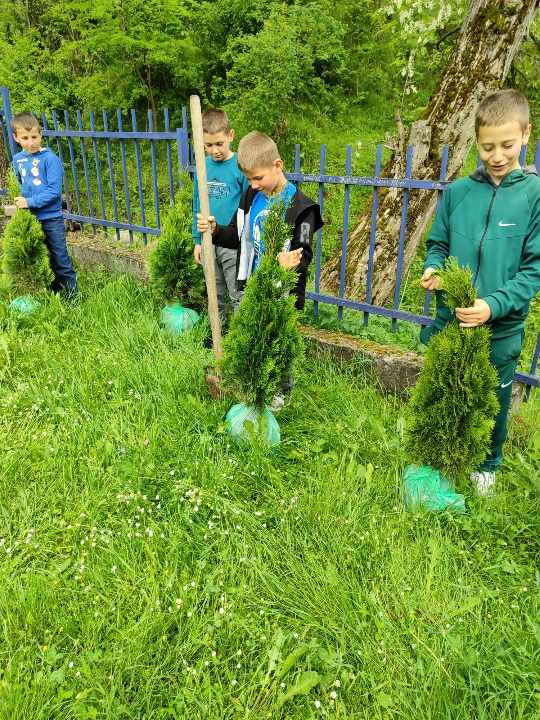 Припреме за клупу
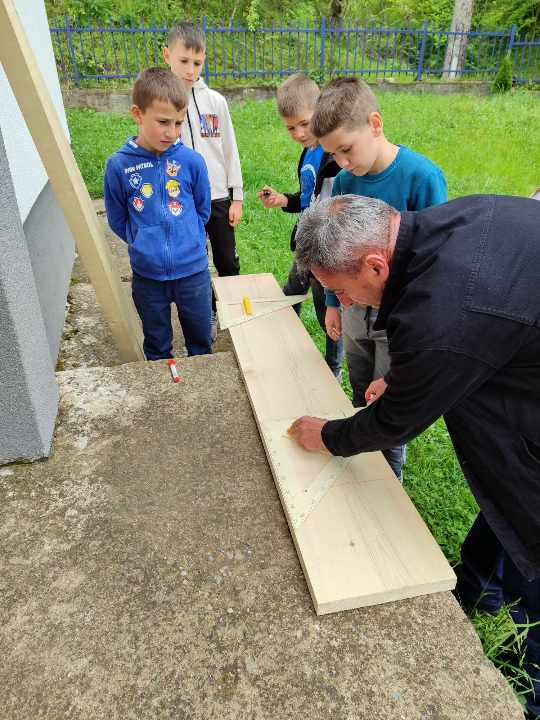 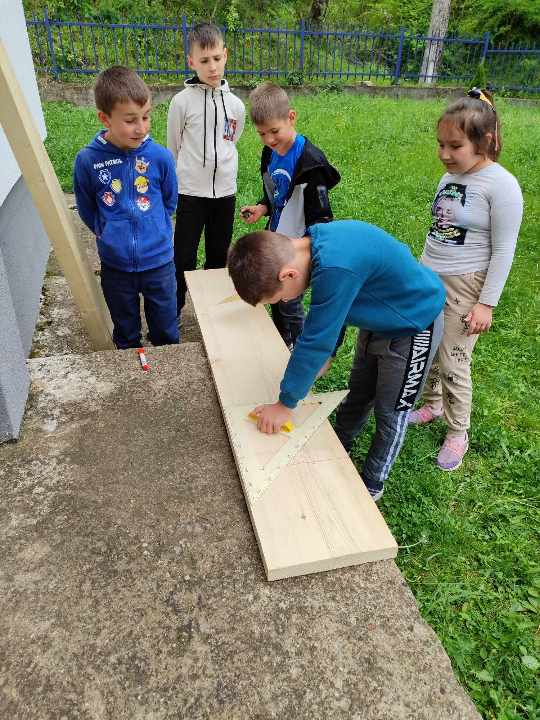 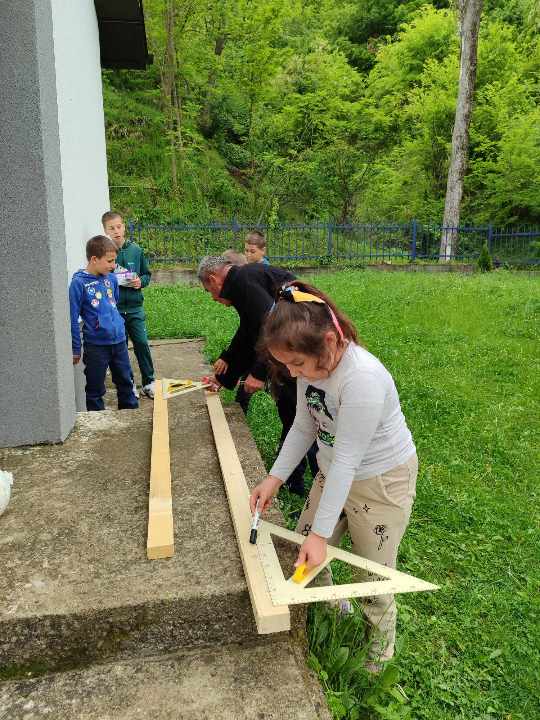 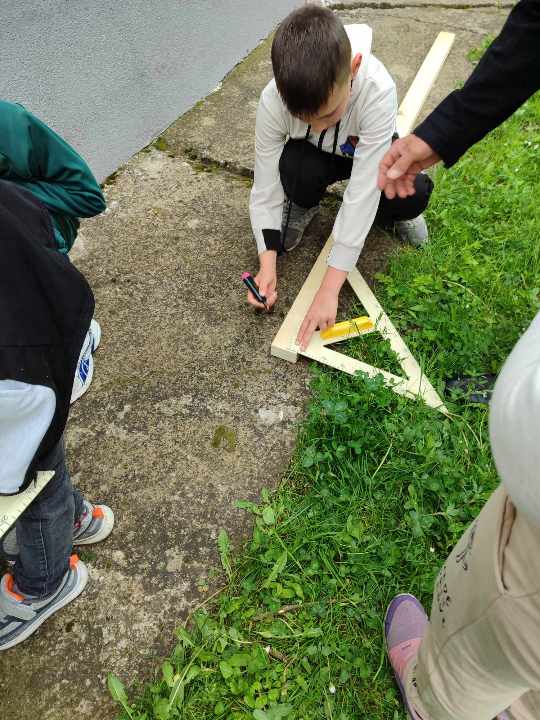 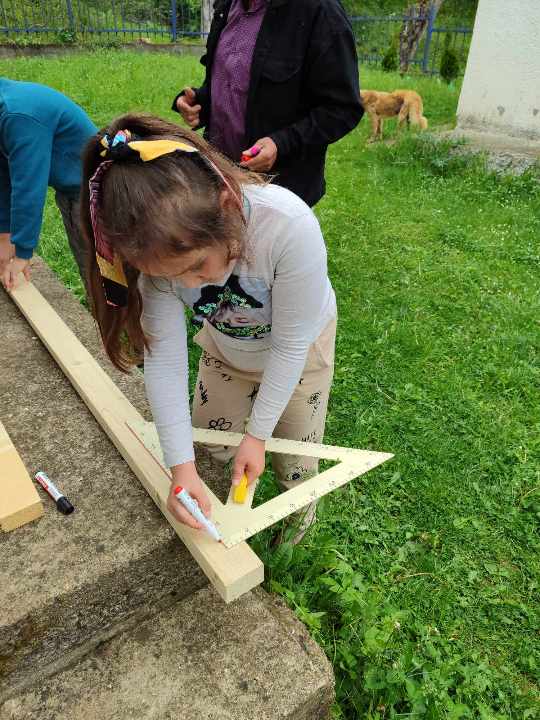 Сређујемо терен пре фарбања
Фарбамо љуљашке
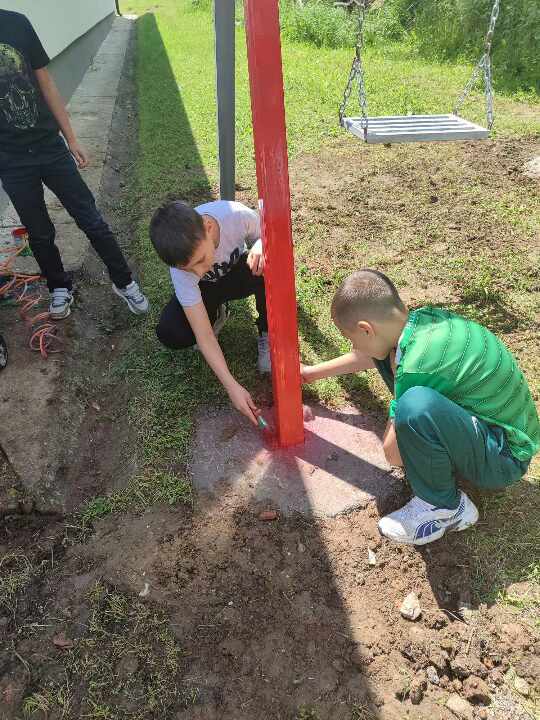 Душан и Илија
Михајло   и    Влада
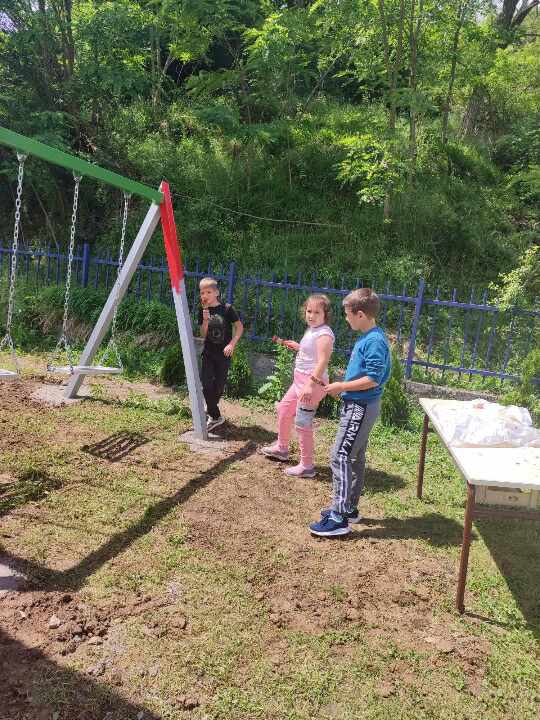 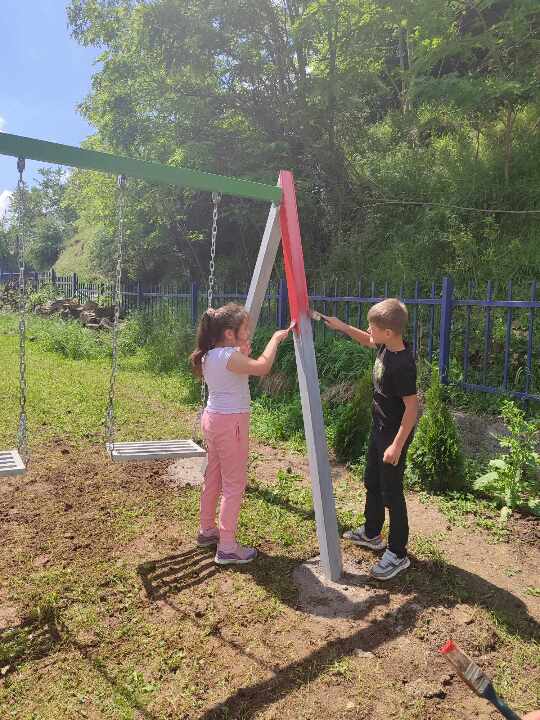 Кристијан,Софија и Илија
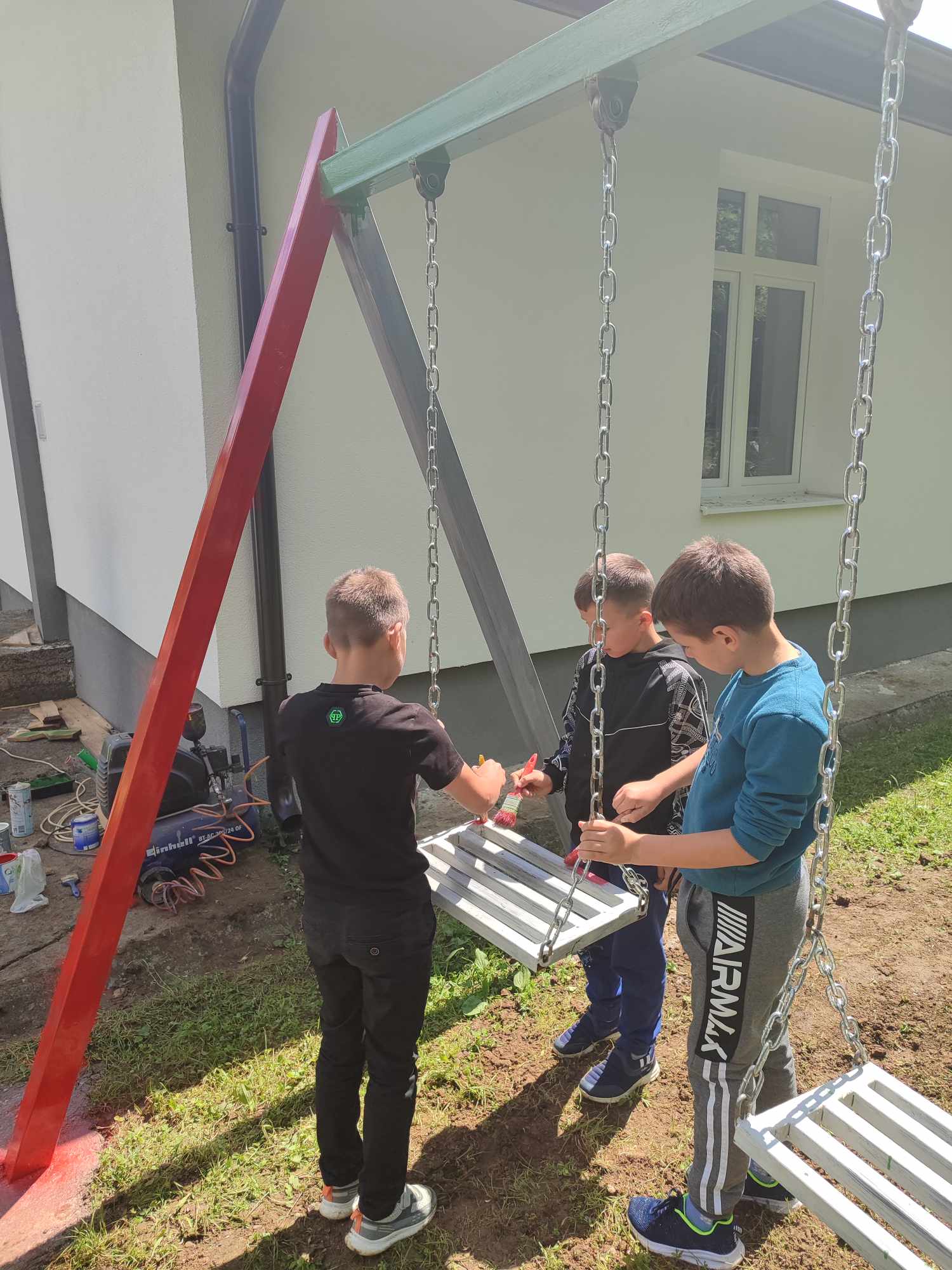 Кристијан,Душан Илија
Радимо на клацкалицама
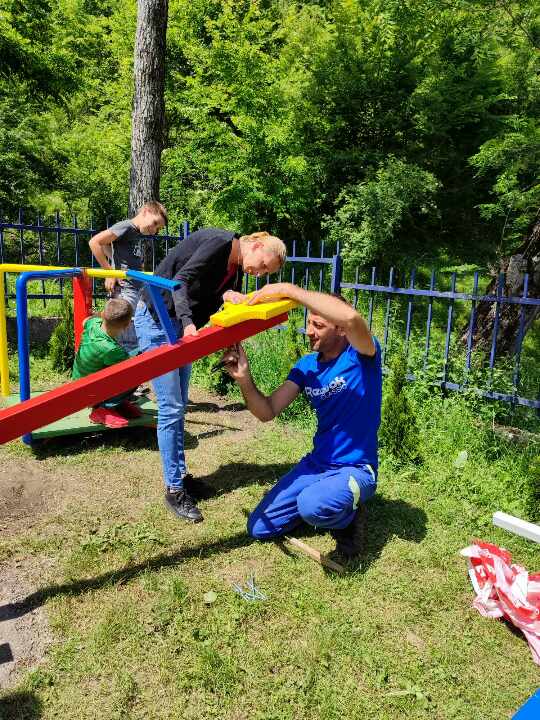 Помажу нам помоћни радници школе.
Постављамо даске на вртешци
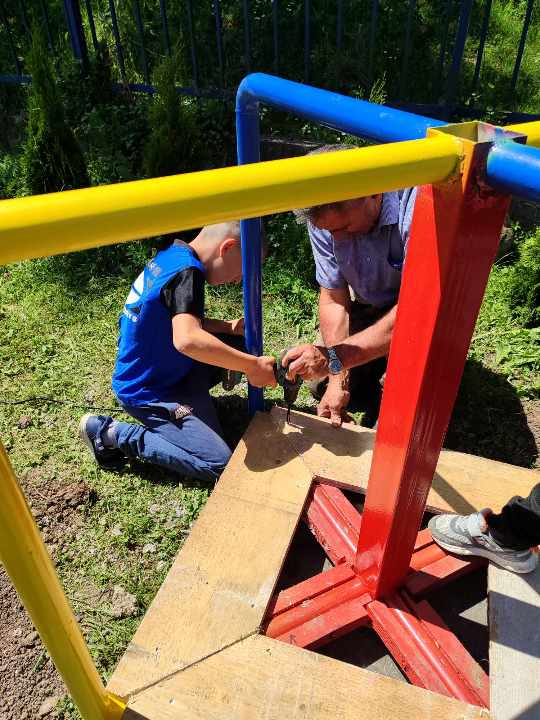 Кристијан и Душан уз помоћ учитеља.
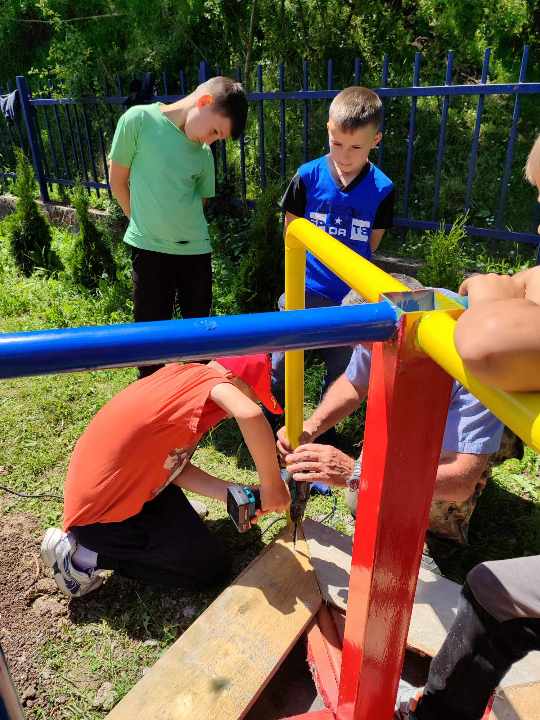 Илија                            Влада
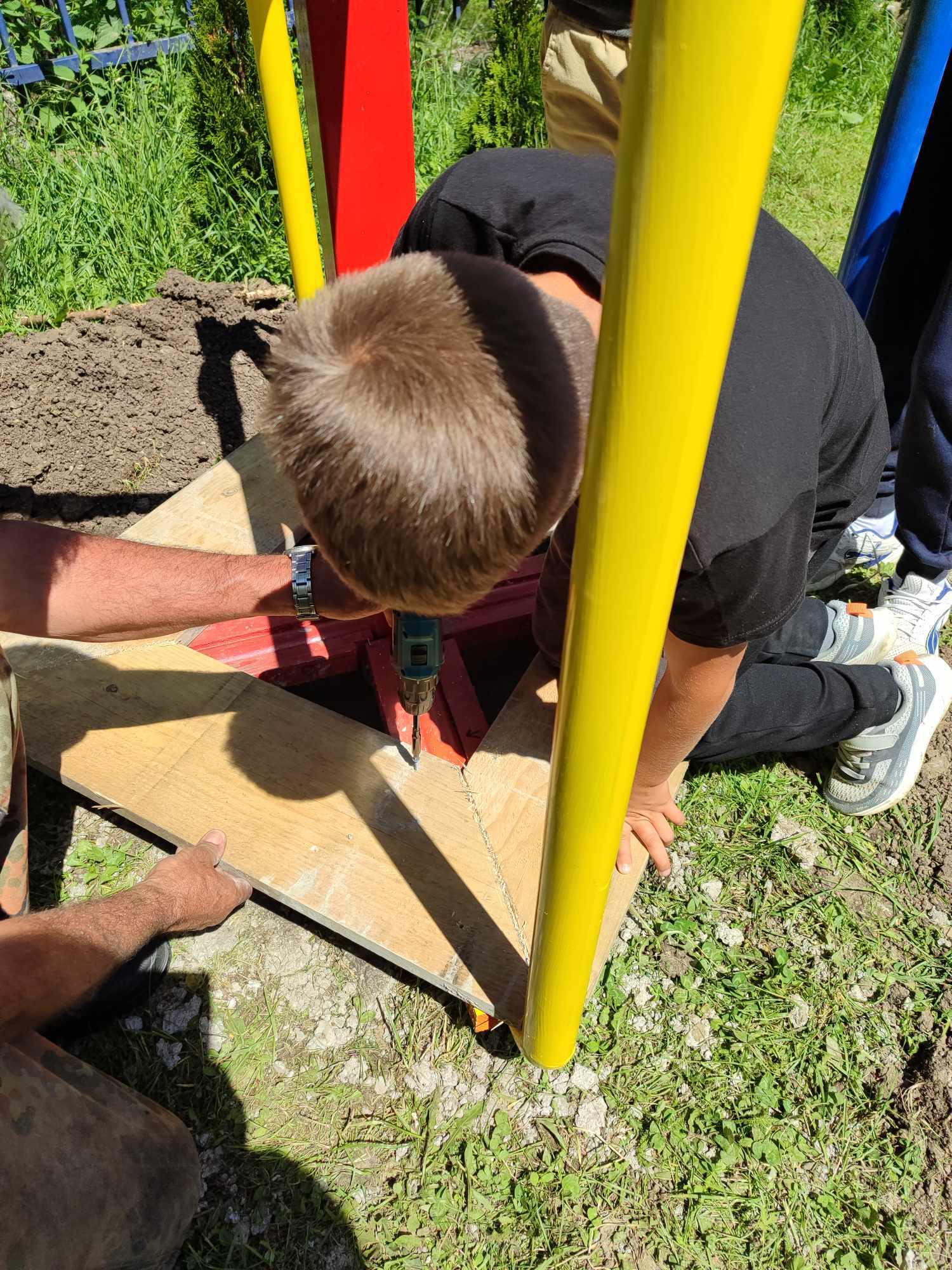 Михајло                            Кристијан
Радове успешно приводимо крају
Ту је и клупица
Михајло                            Влада
Ја сам задужена за цвеће
Софија
Надамо се да смо успешно и на време завршили посао.
Душан
Влада
Софија
Михајло
Илија
Овако је било некад
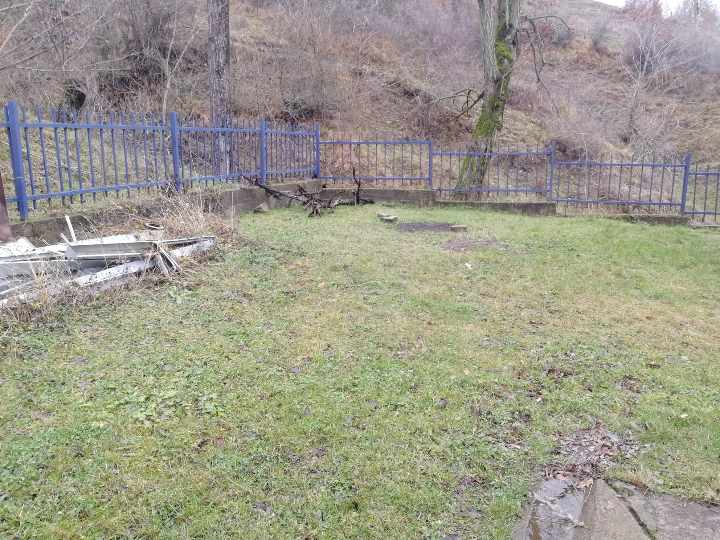 А Овако је сада
Заједничка фотограија
Хвала на пажњи.
Ученици одељења I-II-III-IV разреда
Бушинце